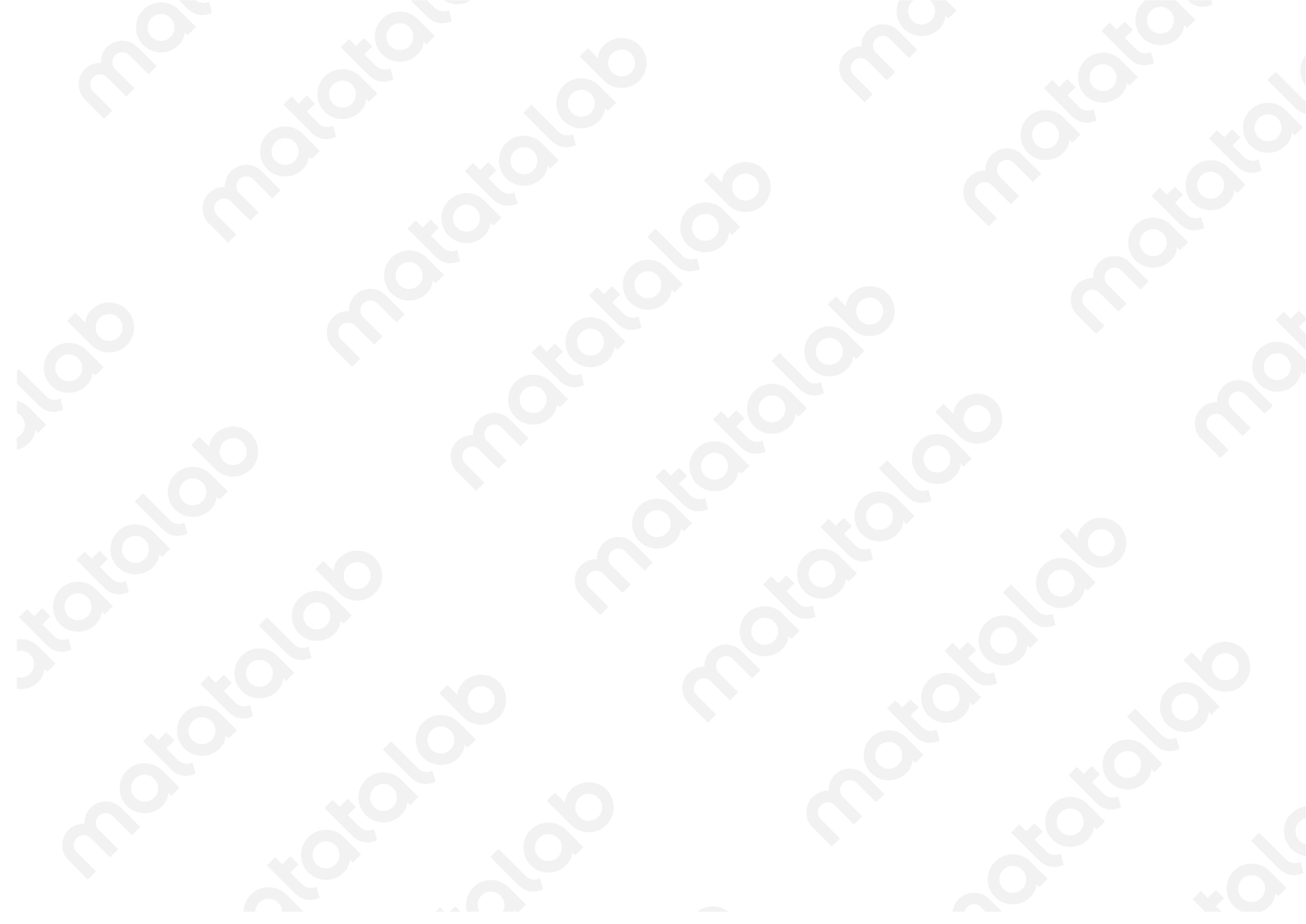 第一课
玛塔探险家
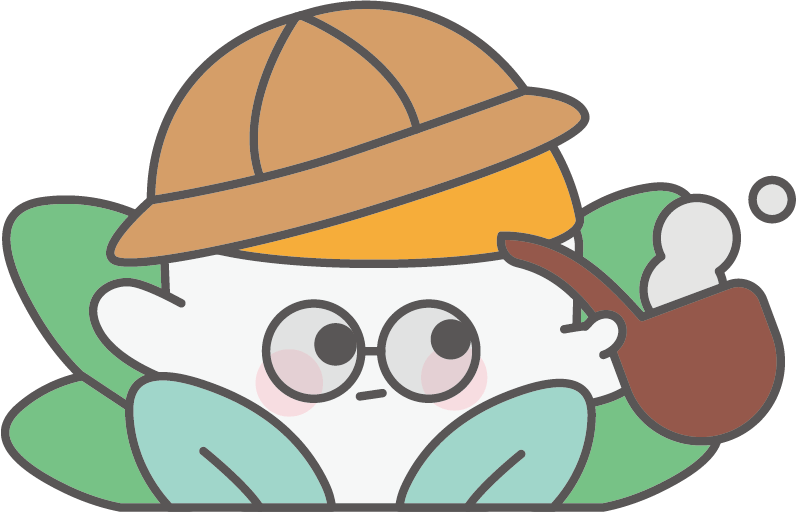 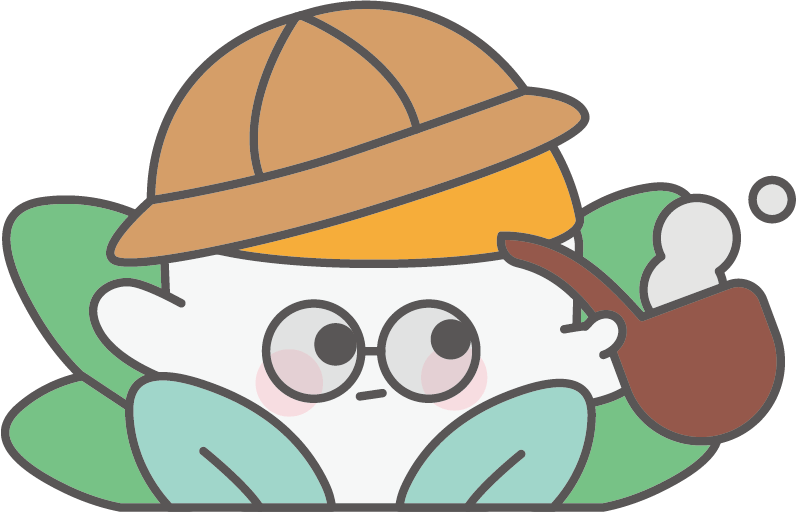 控制塔
编程板
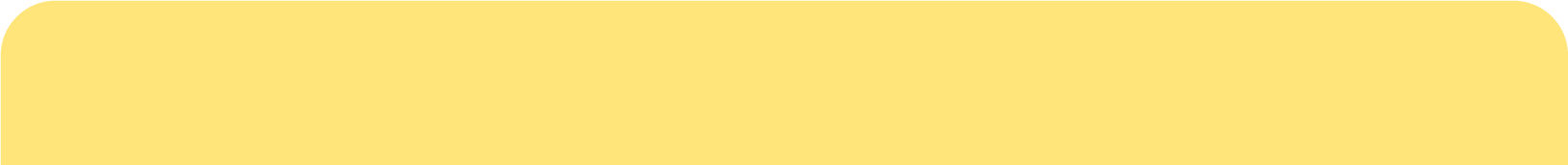 课堂导入
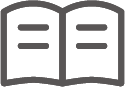 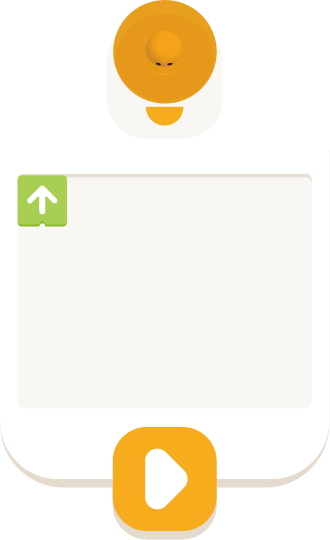 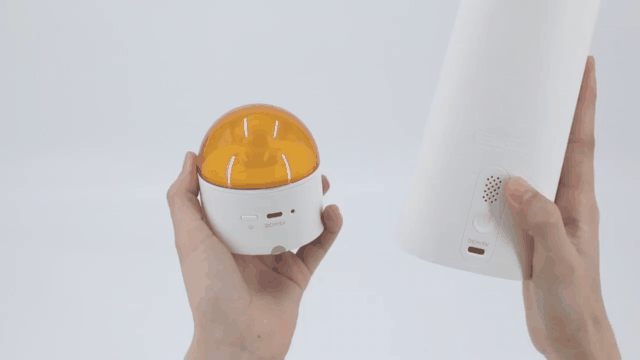 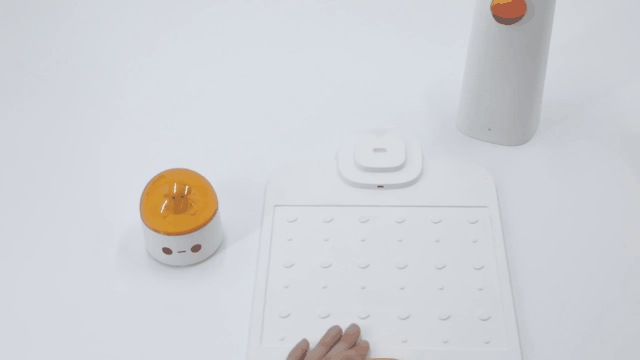 运动编程块
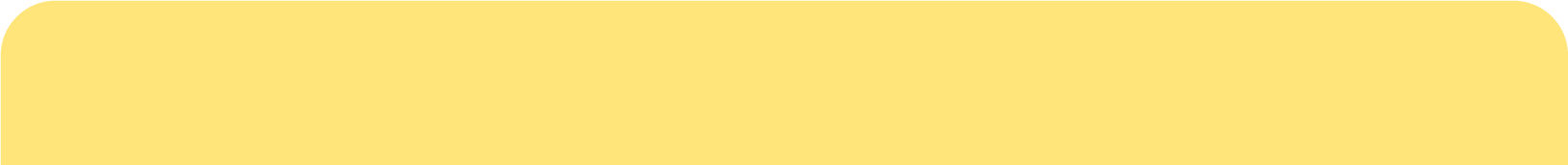 课堂导入
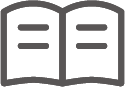 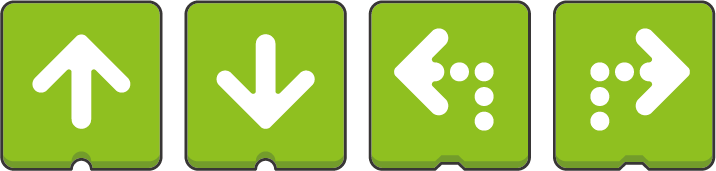 数字编程块
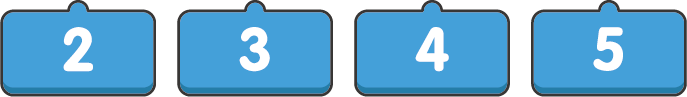 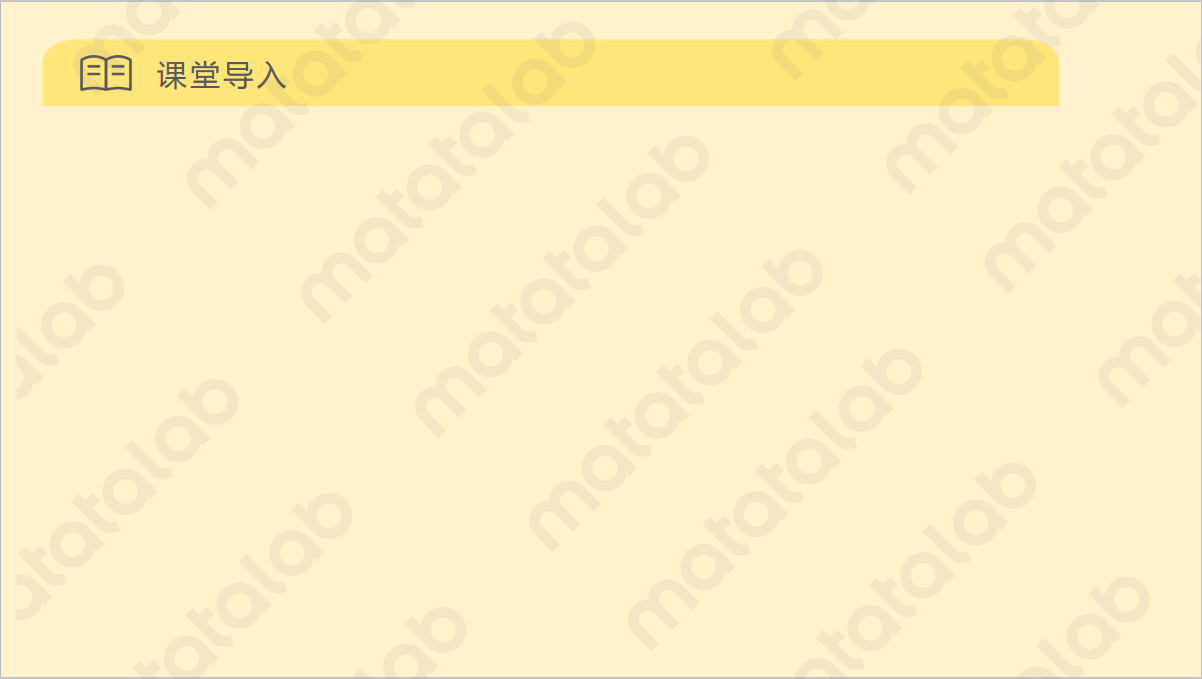 预置编程块